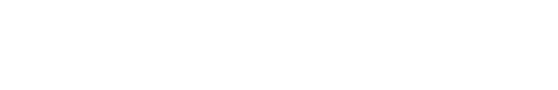 Studerende og elevers praktikoplevelse
Status på Praktik 2023
I SPU har vi opbygget et fælles videngrundlag med viden fra mere end 15.000 praktikforløb og 2.000 praktikvejlederes oplevelse af rammerne om praktikken. 
Rapporten ”Status på praktik 2023” peger på tre greb, som styrker kvaliteten i praktikken og rekrutteringen til arbejdspladserne på velfærdsområdet i hovedstaden.
77% ville anbefale deres praktiksted til andre, mens 54% ville vende tilbage i en fremtidig ansættelse
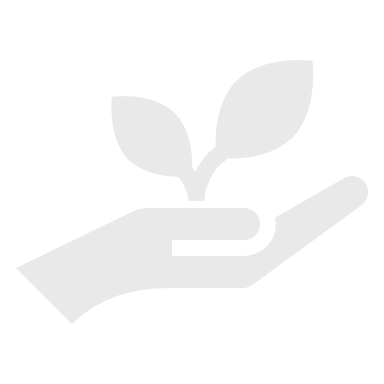 Det gode læringsmiljøMarkant flere studerende og elever ønsker at vende tilbage til praktikstedet i en fremtidig ansættelse, hvis de: 
er blevet velinformerede, godt modtaget, og involveret i opstarten
føler sig tilpasse blandt medarbejdere og indgår i faglig dialog 
har fagligt udfordrende opgaver 


Prioritering af vejlederopgaven og arbejdsfællesskabetGod vejledning bidrager til højere udbytte af praktikken. Særlige tydeligt udpegede vejledere, som tager vejledningsopgaven på sig, understøtter studerende og elevers læring. 

Det er dog kun halvdelen af vejlederne, som i høj grad oplever tilstrækkelig tid til vejledningsopgaven, og at man på arbejdspladsen er fælles om praktikforløbene. 


Tættere samarbejde om overgange40% af praktikvejlederne oplever, at studerende og elever har svært ved at anvende det, som de lærer på uddannelsesinstitutionen, i praktikken. Samtidig oplever under halvdelen af vejlederne i høj grad at  have tilstrækkeligt kendskab til deres studerende og elevers samlede uddannelsesforløb.
Over 70% oplevede et rigtig godt læringsmiljø
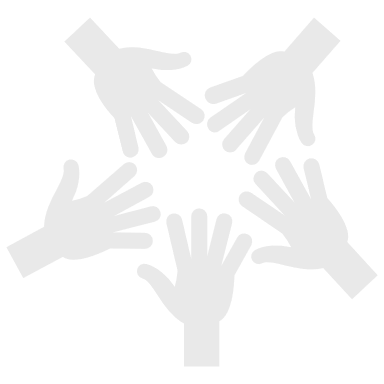 67% oplevede i høj grad, at vejledningen hjalp dem til at forstå opgaverne i praktikken
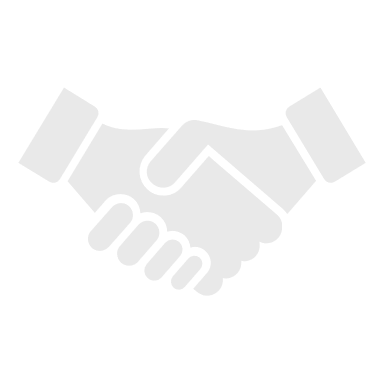 40% følte sig i høj grad forberedt til praktikken
Læs rapporten og find mere viden på hjemmesiden www.kp.dk/SPU
eller kontakt sekretariatet på SPUsekretariatet@kp.dk
Kilde: Praktikevalueringer 2022 gennemført i SPU (hovedstadens 29 kommuner og Region H)